Lunch & Learn with OHAAugust 23, 202212:00-12:30p
Ted Doolittle – CT Healthcare Advocate, 
Adam Prizio – OHA Staff Attorney
Introduction
State Healthcare Advocate
Ted Doolittle
www.ct.gov/oha
Understanding Your Health Plan Documents:The Denial Letter
****All the following information can be found on the OHA website: www.ct.gov/oha****
[Speaker Notes: Health insurance is a complicated subject. Members can learn the basic information to know about healthcare insurance plans. The OHA Lunch & Learn will review  an overview of some of the terms that you might find in your health plan, It is important that you understand who regulates your insurance plan, how to find out what your health plan actually covers, and where to go should you have an issue or question. This information is provided in order to avoid surprises while seeking medical treatment or receiving a bill you were not expecting. This material may also assist you when choosing and enrolling in a health plan.]
Denial Letter
Fully-Insured
Access Health CT, some employers
C.G.S. 38a-591b

Medicare and Medicare Advantage
42 C.F.R. 438.404
Self-Insured
ERISA
Employer-funded (claims)
29 C.F.R. 2560.503-1
www.ct.gov/oha
Denial letter must
Identify the benefit
Provide information sufficient to enable the member to make an informed judgment about whether to appeal
Including identifying clinical criteria, if relevant
Describe appeal rights
Mention availability of assistance
Include other required notifications (languages &c.)
www.ct.gov/oha
Identify the benefit
What is being denied?
Procedure
Date of service or request
Provider
www.ct.gov/oha
Sufficient information…
Why was this denied?
Not Medically Necessary
Experimental
Provider out-of-network
Inappropriate healthcare setting
Information required
Coverage ended
Each explanation requires a different approach to appeal
www.ct.gov/oha
Appeal rights
First level appeal
Second level appeal
Final internal determination
Deadlines
Where to send your appeal

Expedited appeal (if supported by provider)
You can always contact the Office of the Healthcare Advocate for assistance.
www.ct.gov/oha
OHA SERVES ALL CONNECTICUT RESIDENTS AND/OR INSURANCE PLANS WRITTEN OUT OF CONNECTICUT
OHA DOES NOT WANT TO BE THE “BEST KEPT SECRET IN CONNECTICUT.” HELP US CHANGE THAT. 

PLEASE SHARE OUR CONTACT INFORMATION
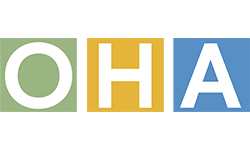 Thank youQuestions?
OFFICE OF THE HEALTHCARE ADVOCATE
Healthcare.advocate@ct.gov
866-466-4446
www.ct.gov/oha
www.ct.gov/oha